BIOLOGIYA
10 - SINF
8-Amaliy mashg‘ulot:
MAVZU: Epistaz irsiylanishga doir masalalar yechish
‘
‘
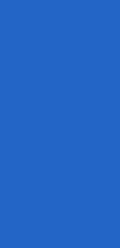 DARS REJASI
Bombey fenomeni
Dominant epistaz
Retsessiv epistaz
Berilgan topshiriqni tekshirish
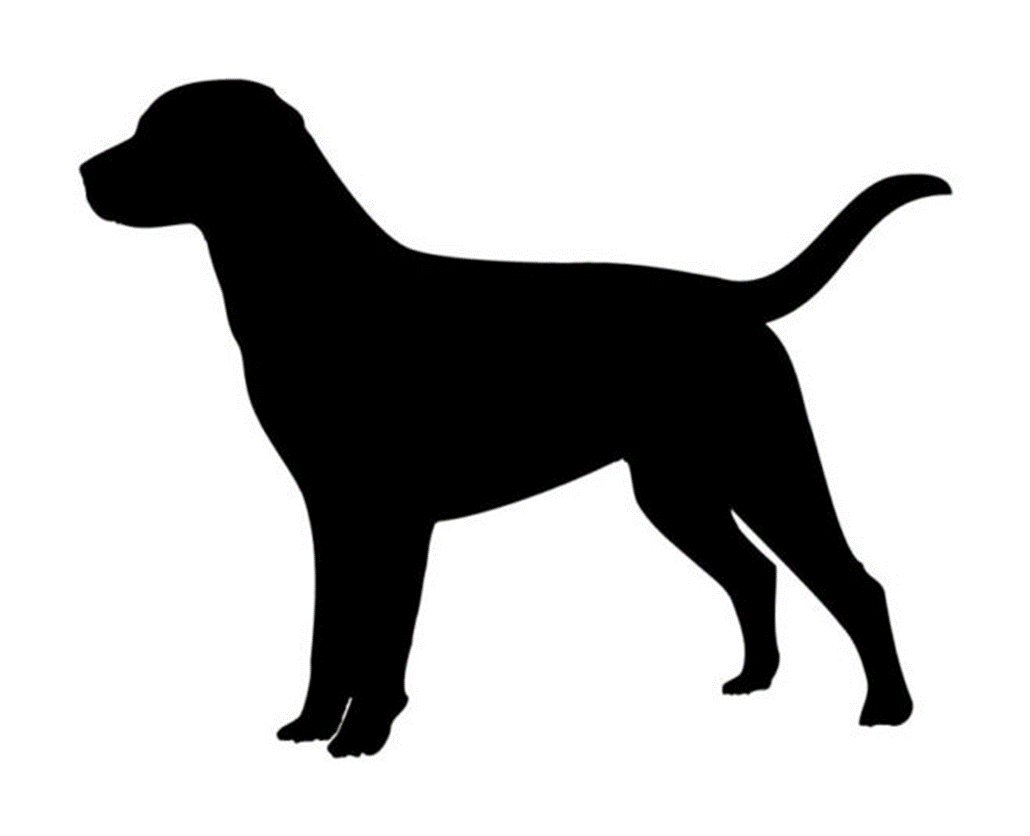 Qora itning genotipi 
2 xil bo‘ladi:
 iiAA
iiAa
Berilgan topshiriqni tekshirish
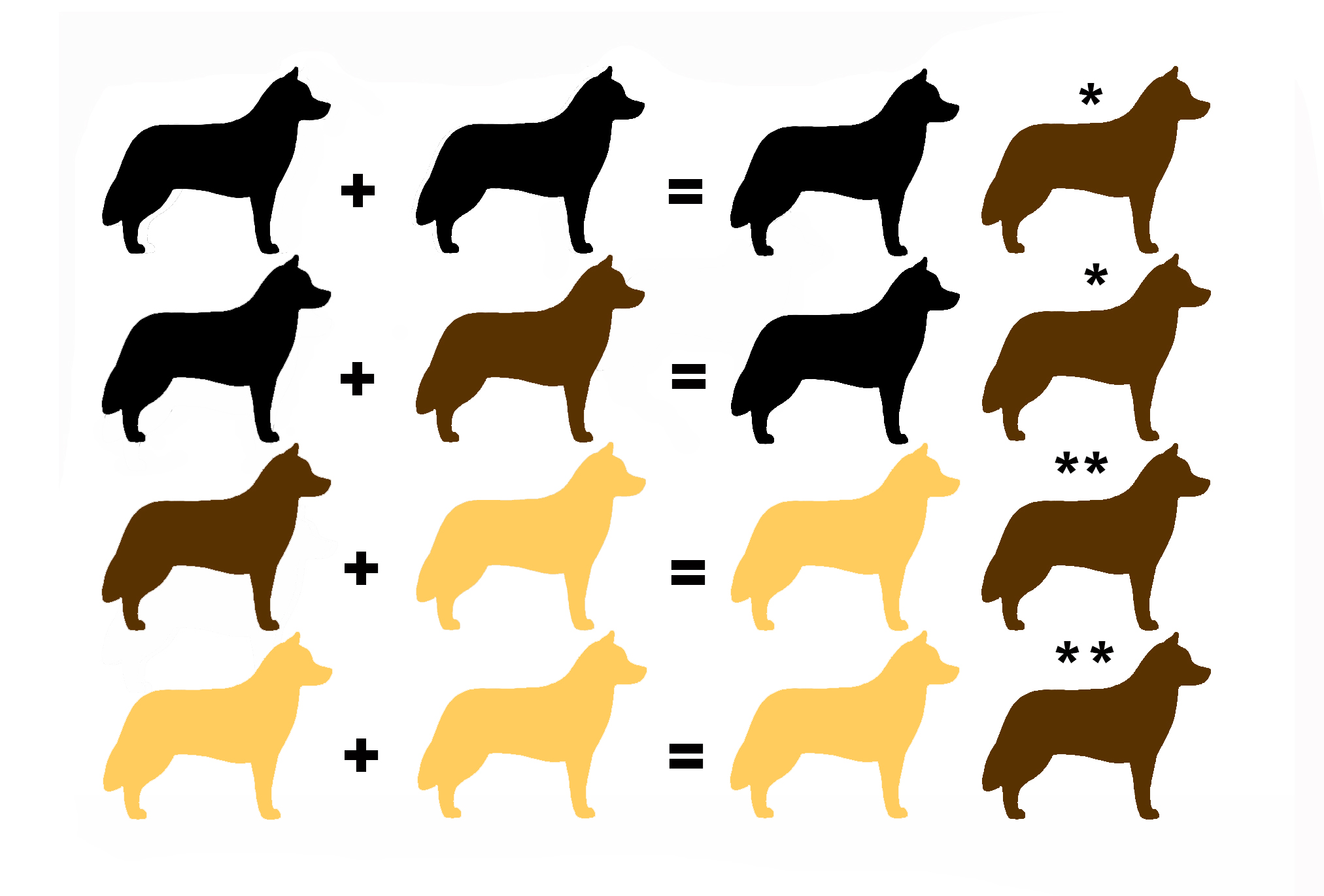 Berilgan topshiriqni tekshirish
P ♀ WwYy x ♂ wwyy
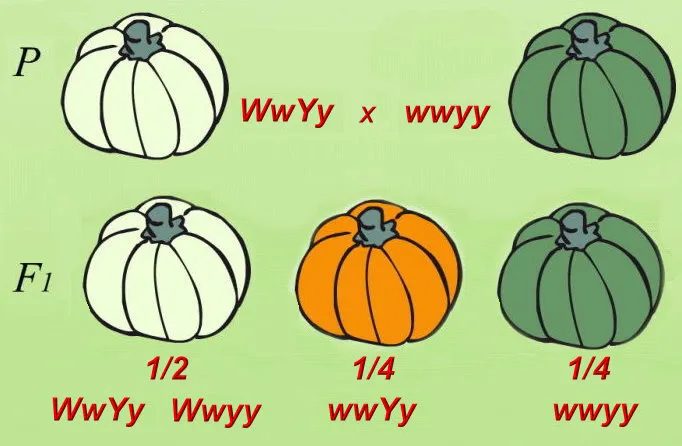 Berilgan topshiriqni tekshirish
Bombey fenomeni bo‘yicha digeterozigotali organizmlarning avlodida qon guruhi qanday irsiylanishini aniqlang.
P  ♀ IiAO x ♂ IiBO
Fenotip:
I – 7
II – 3
III – 3
IV – 3
DOMINANT EPISTAZ
Suli o‘simligida donning qora bo‘lishini dominant A geni va kulrang bo‘lishini B geni ta’minlaydi. A geni B geniga nisbatan epistatik xususiyatga ega. Dominant genlarning genotipda bo‘lmasligi don rangining oq bo‘lishiga sabab bo‘ladi. Quyidagi genotiplarga ega bo‘lgan suli o‘simliklarining don rangi bo‘yicha fenotipini aniqlang:
1) AABB;    2) AAbb;    3) Aabb;     4) aaBB;     5) AaBb;     6) aaBb
AABB - qora;  2) AAbb - qora;  3) Aabb - qora;  
4) aaBB - kulrang;  5) AaBb - qora;   6) aaBb - kulrang.
DOMINANT EPISTAZ
Fermada oq patli tovuqlar qora patli xo‘rozlar bilan chatishtirilganda, keyingi avlodda 8088 ta jo‘ja olingan bo‘lib, ulardan 5055 tasi oq va 3033 tasi qora patli bo‘lgan. Chatishtirish uchun olingan tovuq va xo‘rozlarning genotipini aniqlang.
DOMINANT EPISTAZ
Ma‘lum bir navli piyoz o‘simligida piyozboshning qizil rangi sariq rangga nisbatan ustunlik qiladi, lekin juft noallel genning retsessiv alleli rang ta‘sirini bo‘g‘ib, oq rangni yuzaga chiqaradi. Qizil va sariq piyozboshli o‘simliklar chatishtirilganda 480 ta sariq,  oq  va  qizil  piyozboshli  o‘simliklar  hosil  bo‘lgani  ma‘lum  bo‘lsa,  avlodning  nechtasi  oq 
piyozboshga ega bo‘ladi?
DOMINANT EPISTAZ
Kartoshka tuganagining antotsian rang bo‘lishi Р va R genlariga bog‘liq. Lekin ular o‘z ta’sirini D geni bo‘lgandagina fenotipda namoyon qiladi. P-rr-D- genotipli kartoshka tuganagi ko‘k binafsha rang, P-R-D- genotipli tuganak qizil-binafsha rang, pp-R-D- genotipli tuganak pushti rangli bo‘ladi. Qolgan barcha genotiplar oq rangni namoyon qiladi. Kartoshkaning trigeterozigotali qizil-binafsha turi bilan pprrdd genotipli o‘simlik chatishtirildi. F1da hosil bo‘lgan 152 ta o‘simlikning qanchasi oq tuganakli bo‘lgan?
Mustaqil bajarish uchun topshiriq
22-§. 99-100-sahifalardagi 
mavzuni o‘qish.